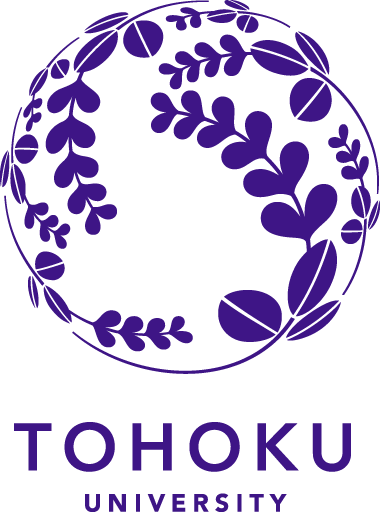 EWP
石川明正
(東北大学)

Thanks 西田さん、三宅さん for giving comments
EWP
EWPグループは以下のモードをカバーする
b(s,d)g, b(s,d)l+l-, b(s,d)nn
Bd,sgg, Bd,sl+l-, Bd,snn
One loop diagrams with final states involving color singlet leptons or photons

解析テクニックでは他のグループと overlap するところもあるので協力してやりたい
TCPV in BKsp0g, Br0g etc.  ICPVグループ
BK(*)nn , Btt Missing Energy グループ
解析モード（短期）
メインターゲットとする解析
Brg (米永D1＠都立大)
方針は決まっていない（西田）
角野、西田、石川あたりで面倒を見る
BXsl+l- (佐藤M2＠東北大？)
来年度に再構成を終わらせる (Phase2)
再来年度に背景事象抑制し、BFの測定 (Phase3)
明後年に Lumi を増やして AFB の測定 (Physics run)
可能であれば lepton ID の study
AT(2) and AT(im) in BK*e+e- at low q2 region　（三宅＠KEK）
11月ぐらいからゆっくり始める
まずは low momentum electron ID  をどこまで理解できるか 
BKpg (太田＠東北大 今年度卒業)
 誰か B+ Kpg を phase2 でやらない？
西田さんはEWPの解析をする時間は取れない(西田)
解析モード（長期）
石川が個人的にやるべきだと思う解析（短期のもの以外）
発見モード
BK(*)nn
Bd,sgg
D0+ in BK*g
f+-/f00 の測定が重要
測定モード
TCPV in BKsp0g, Br0g
RK(*)
DACP(BXsg)
Fully inclusive BXs+dg
Sum of exclusive BXdg
上に行くほど Priority が高い
必要な解析ツール1
Photon detection and scale/resolution(BKpg, Brg )
Radiative mm
Torben がやるが彼らは所詮 upper limit physics の為
かなりの精度（1% or less）で解析しなくてはならない。
PID eff/fake rate/asymmetry (BKpg, Brg )
米永さんが D*+ study をやる可能性があるが方針は何も決まっていない(西田)
D*+ sample は海外勢もやってる(Sam(PNNL), Saurabh(Cincinnati) from the Belle II EWP Group)ので共同してやった方が良い。それほど難しい物では無いし、いったん Ttreeができたら誰でも簡単に解析できる（石川）
Dsfp sample はまだ誰も手を出していないと思われる
Pi0/eta veto tool(BKpg, B rg)
有り（太田、石川）
Systematics は誰かが DKpi0 でやるべき
Tracking efficiency
無し？Tracking group がやる？
必要な解析ツール2
Lepton ID systematics (BXsl+l-, BK*e+e-)
Two photon eeeeee, eemm
まだ無い。
三宅、佐藤、石川あたりができるか。（石川は Belle で経験あり）
Ks finder and systematics (BXsl+l-, BK*e+e-, BKpg)
Melbourne の学生＋Francescoが作っているが問題あり
一度 git に upload したら変数を追加したい（石川、住澤）
Pi0 systematics  (BXsl+l-, BK*e+e-, BKpg)
無し
Eta3p0 , ppp0 とggの再構成なので比較的簡単